Inflacja- czym jest i dlaczego zbyt wysoka jest niekorzystna dla rozwoju gospodarki
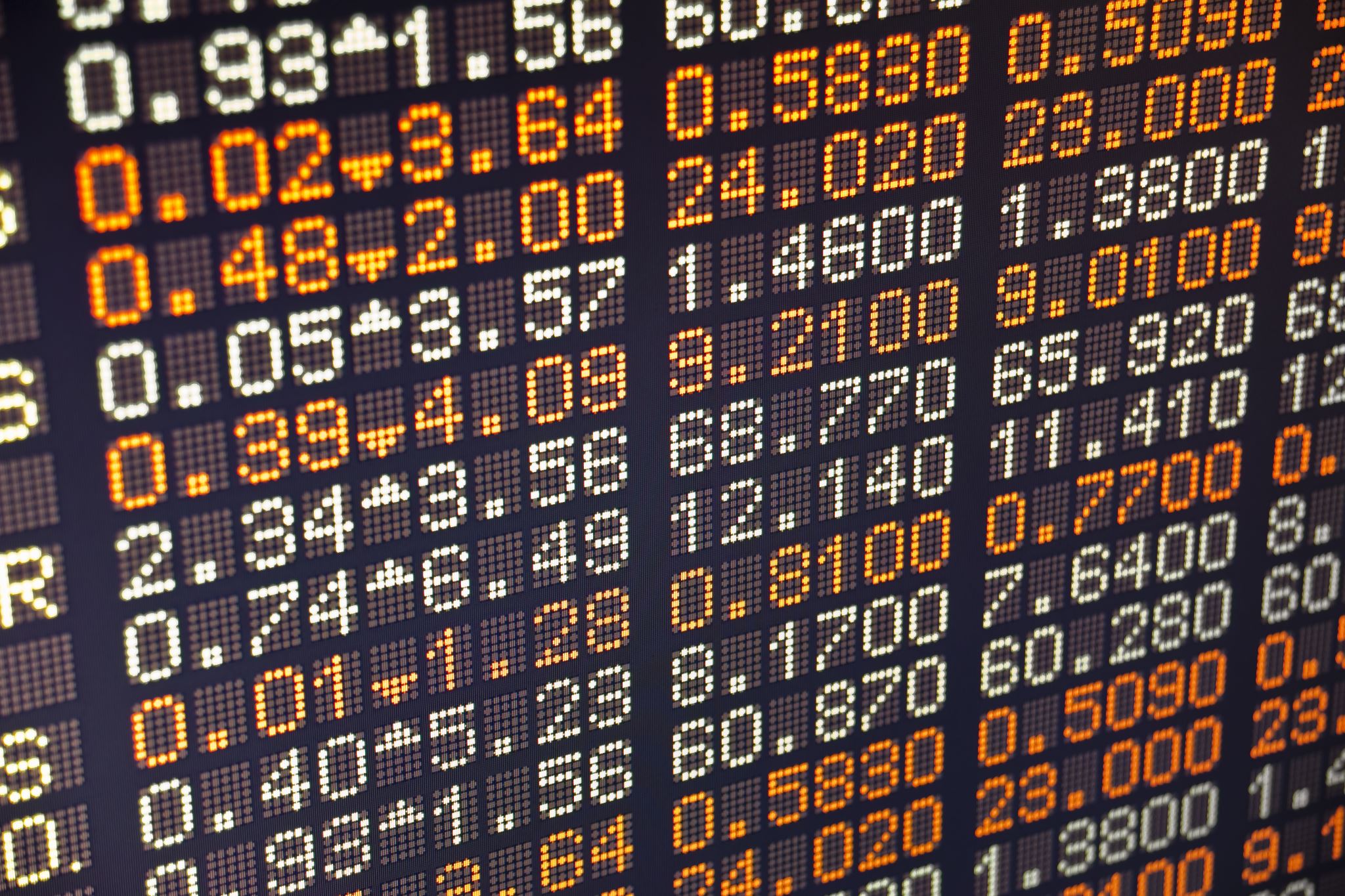 Autor: Karol Pęczkowski 3e
Co to inflacja?
Inflacja to proces trwałego wzrostu poziomu cen w gospodarce, wiąże się ze spadkiem siły nabywczej pieniądza. Czyli za te same pieniądze możemy kupić mniej dóbr czy usług.
Dlaczego wysoka inflacja jest niekorzystna dla gospodarki?
Spadek siły nabywczej pieniądza
Odpływ inwestorów 
Zmniejszenie konkurencyjności
Oszczędzanie staję się nieopłacalne
Wysokie koszty pożyczek
Spadek siły nabywczej pieniądza
Gdy ceny rosną, a pensja nie to w oczywisty sposób zmniejsza się standard życia. Coraz mniej ludzi ma nadwyżkę pieniędzy, które jest skłonna zainwestować. W dużej skali powoduje to, że gospodarka staje się słabsza i spada PKB.
Odpływ inwestorów
Inwestorzy lokując swój kapitał w określonych miejscach liczą na jak najwyższe zyski. Wysoka inflacja może powodować, że realna wartość inwestycji spada, a zwroty z inwestycji nie rekompensują strat.
Wyższe koszty powodują też banki centralne, które aby walczyć z inflacją  podnoszą stopy procentowe co zniechęca potencjalnych inwestorów. 
Przez inflację osłabia się wartość waluty.  Inwestorzy obawiają się, że ich kapitał straci na wartości.
Zmniejszenie konkurencyjności
Wzrost cen sprawia, że firmy muszę więcej wydawać na poszczególne materiały czy surowce, aby marże i wynagrodzenie dla pracowników pozostały na niezmienionym poziomie, muszą podnieść ceny. Firmy z państw z niższą inflacją mają wtedy niższe ceny przez co konsumenci wybierają ich produkty.  Ten przykład pokazuje dlaczego duża inflacja hamuje gospodarkę państwa.
Oszczędzanie staję się nieopłacalne
W związku z coraz słabszą pozycją waluty wszelkie oszczędności tracą na wartości. Ludzie zdając sobie sprawę, że za te same pieniądze kupią więcej teraz niż za kilka miesięcy wydają je od razu przez co nie mają kapitału do ewentualnych inwestycji. Dlatego spada współczynnik inwestycji.
Wysokie koszty pożyczek
Banki jako instytucje nastawione na zysk, aby nie być stratne na inflacji podnoszą ceny świadczonych usług czyli np. kredytów. Takie działanie zniechęca do brania kredytów, co zmniejsza popyt na np. domy, ponieważ mniej osób jest skłonna je kupić.  Gdy inwestorzy nie mają komu sprzedać domu to przestają je budować czyli następuje zatrzymanie inwestycji prowadzące co hamowania gospodarki.
Podsumowanie
Na podstawie wyżej wymienionych skutków inflacji łatwo stwierdzić, że jest zjawiskiem niepożądanym, prowadzącym do stagnacji gospodarczej, niepewności o swoje oszczędności, podniesienia cen i zmniejszenia się standardu życia. Wiąże się z zahamowaniem inwestycji i zamieszaniem na rynkach finansowych.